Title I as Part of the Every Student Succeeds Act (ESSA)
Every Student Succeeds Act, formerly No Child Left Behind (ESSA) and the Elementary and Secondary Education Act (ESEA), is federal law that was enacted to ensure that all children have a fair, equal, and significant opportunity to obtain a high-quality education and reach, at a minimum, proficiency on challenging State academic achievement standards and state academic assessments.  Title I Part A is a primary program of the ESSA. We are required to share this information with our parents at an annual meeting.
La Ley “Que Cada Estudiante Tenga Éxito”(ESSA)
La Ley Que Cada Estudiante Tenga Éxito “Every Student Succeeds Act” (ESSA por sus siglas en Ingles) , anteriormente “No Child Left Behind” y la Ley de Educación Primaria y Secundaria “Elementary and Secondary Education Act” (ESEA por sus siglas en Ingles), ley federal que fue promulgada para asegurar que todos los niños tengan una oportunidad justa, igual y significativa para obtener una educación de alta calidad y alcanzar, como mínimo, competencia en las normas de desempeño académico y las evaluaciones académicas estatales. Título I Parte A es un programa principal de la ESSA.
What is the purpose of Title I?
Title I is designed to help students served by the program to achieve proficiency with the TEKS and ELPS as measured by STAAR and TELPAS.
Provide supplemental funds (beyond general funds to support the regular program) to help provide additional resources to meet the needs of students who are at-risk of failing.
¿Cuál es el propósito del Título I?
El Título I está diseñado para ayudar a los estudiantes en el programa logren la competencia con TEKS y el ELPS evaluados por el STAAR y TELPAS. 
Proporcionar fondos suplementarios para ayudar a proporcionar recursos adicionales para satisfacer las necesidades de los estudiantes que están en riesgo de fracasar.
What is the BISD  Title I program?
Our schools use Title I funds, along with other Federal, State, and local funds, to operate a “schoolwide program.”

Schoolwide means that all students are eligible to receive services and support.

The law states that we must focus on those students who are “at-risk” or “most at-risk” of not passing the state assessment (STAAR).
¿Qué es nuestro programa de Título I?
Nuestra escuela usa fondos de Título I, junto con otros fondos federales, estatales y locales, para operar un "programa escolar".
“Toda la escuela” significa que todos los estudiantes son elegibles para recibir servicios y apoyo.  
La ley establece que debemos centrarnos en aquellos estudiantes que están "en riesgo" o "más riesgo" de no pasar la evaluación del estado (STAAR).
How are Title I funds allocated to campuses?
Funds are allocated to each Title I eligible school served by multiplying a per-pupil cost by the number of low-income students enrolled.
The Campus Education and Improvement Committee determines how to spend the funds after completing the Comprehensive Needs Assessment and developing the Campus Improvement Plan which is the document developed by stakeholders to set priorities for use of funds and strategies to address student performance.
¿Como se destinanan los fondos fondos a las escuelas?
Los fondos se asignan a cada escuela de Título I elegible multiplicando el costo por alumno por el número de estudiantes de bajos ingresos. 
El Comité de Educación y de Mejoramiento del Campus determina cómo gastar los fondos después de la Evaluación Integral de las Necesidades y desarrollando el Plan de Mejoramiento del Campus.
What do we do with Title funds  to assist students in meeting state standards?
Hire Reading and Math Coaches to provide instructional support
Tutorials
Extended Day Programs
Instructional Coaches / Interventionists
Supplemental materials and resources
Professional Development intended to improve teacher effectiveness
¿Qué hace la escuela para ayudar a los estudiantes a cumplir con las normas estatales?
Contratar entrenadores de lectura y matemáticas para brindar apoyo educativo
Tutoriales 
Programas de extensión del día 
Escuela sabatina
Materiales y recursos de apoyo suplementarios
Desarrollo profesional destinado a mejorar la efectividad del maestro
What is the STAAR?
The Texas Education Agency (TEA) developed STAAR assessment to measure what students have learned and TELPAS assessment to measure non-English speaking students growth in English language acquisition.
The state provides multiple formats of the STAAR test including a Spanish version, STAAR Alt 2, and TELPAS.
The STAAR tests measures knowledge of the state standards which are called TEKS (Texas Essential Knowledge and Skills).
¿Qué es el STAAR?
La Agencia de Educacion de Texas “Texas Education Agency “(TEA, por sus siglas en Ingles) desarrolló la  evaluación STAAR para medir lo que han aprendido los estudiantes y la evaluación TELPAS para medir el avance de los alumnos que no hablan Inglés en la adquisición del idioma Inglés.
Title Program Evaluation – How are We Doing?
Conducted annually
Conducted with parents
Analyze the effectiveness of the Campus Improvement Plans strategies and use of funds.
Identify barriers to parent involvement
Analyze the effectiveness of Parent Involvement Policy.
Requisitos de Evaluación
Se realiza anualmente
Se realiza con los Padres de Título I
Analiza la eficacia de la CIP 
Estrategias 
Gastos
Identifica los obstáculos a la participación
Analiza la efectividad de la política de participación de los padres
Parents’ Right to Know
Teacher Qualifications
Paraprofessionals Highly Qualified status – BISD ensures all paraprofessionals meet this ESSA standard.
Student Standardized Testing Scores – BISD provides copies of the Confidential Student Report (CSR) for each student who takes a state test.
Certificaciones/credenciales de los Maestros
Usted tiene derecho a saber...  

Si el profesor ha cumplido requisitos estatales y criterios de licencias de los grados y materias en que el maestro proporciona la instrucción .
Si el maestro está trabajando  como emergente u otro estado provisional, con los criterios del estado de exención de las certificaciones y credenciales.
 La especialidad del grado o  licenciatura del maestro y cualquier otro posgrado, calificación o grado que llevó a cabo  el maestro y el campo de la especialidad de la certificación o el grado.
Creating Home and School Connections
We must provide information to parents in the language parents understand. BISD provides translation devices at each campus and we have multiple bilingual staff to assist.

Please let us know if you or another parent needs assistance in another language.
Conexiones de hogar y escuela
Debemos proporcionar información a los padres en el idioma que los padres entienden.

  Por favor, comuníquenos si usted o algún padre necesita ayuda en otro idioma.
Parent Involvement Documents
Each Title I campus must have a Parent Involvement Policy which is developed with parents and includes shared responsibility for student achievement and builds capacity for parent involvement.
Each Title I campus must have a School-Parent Compact, developed with input from parents, which outlines the school, parent and student responsibilities.

We are required and pleased to share these documents with you. They are available on our campus webistes or you can request a paper copy.
Política de Participación de los Padres
Cada escuela de Título I debe tener una Política de Participación de los Padres que incluya lo siguiente: 

Participación en el desarrollo de la política, 
Responsabilidad compartida para altos logros académicos y 
Crear la capacidad para la participación y accesibilidad de los padres.  

Estamos obligados a compartir esta política con Usted.
What can parents/families do to help?
ATTENDANCE is the key!  Make sure your child attends school and other services, such as extended day.
Participate in parent involvement activities that assist you in learning how to increase your child’s achievement level.
Attend parent-teacher conferences and meet regularly with your child’s teacher.
Make sure that your child completes all assignments.
Make sure your child understands the importance of managing his/her behavior.
¿Qué pueden hacer los padres y familiares para ayudar ?
¡ASISTENCIA A CLASE es la clave!  Asegúrese de que su hijo asiste a la escuela y otros servicios, como los días extendidos. 
Participar en actividades de participación de los padres que ayudar a aprender cómo aumentar el nivel de aprovechamiento de su hijo(a). 
Asista a las conferencias de padres y maestros, se reúnen regularmente con el maestro de su hijo(a). 
Asegúrese de que su hijo(a) termina todas las tareas. 
Asegúrese de que el niño(a) entienda la importancia de manejar su conducta.
We want your input!
Our Campus Parent  & Family Engagement Liaisons will be reaching out to you to ask if you would like to participate in the following:
developing/revising the campus Title I Parent Involvement Policy
developing/revising the campus Title I School-Parent Compact
volunteering on your child’s campus when this option becomes available

**They will also ask you questions about your preferred method of communication and the communication process in BISD.
¡Queremos su opinión!
Por favor regístrese si desea participar en la elaboración/revisión de nuestra política de participación de los padres de Título I de   la escuela
Por favor regístrese si desea participar en la elaboración/revisión de nuestro Convenio Escolar de Título I de la escuela.
 Por favor regístrese si desea ser voluntario en la escuela de su hijo(a).
YOU ARE OUR PARTNERS
At BISD, schools and families are working together to ensure all students are college-prepared and career-ready. Together we can equip our students with the foundation of skills needed for the 21st century.
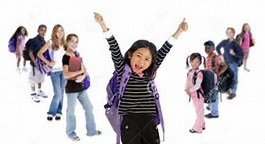 USTED ES NUESTRO SOCIO
En BISD, las escuelas y las familias están trabajando juntos para asegurar que todos los estudiantes estén preparados para la  universidad y las carreras. Juntos podemos preparar a nuestros estudiantes con la base de conocimientos necesarios para el siglo XXI.
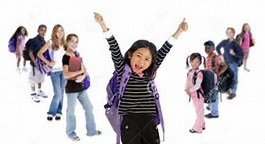